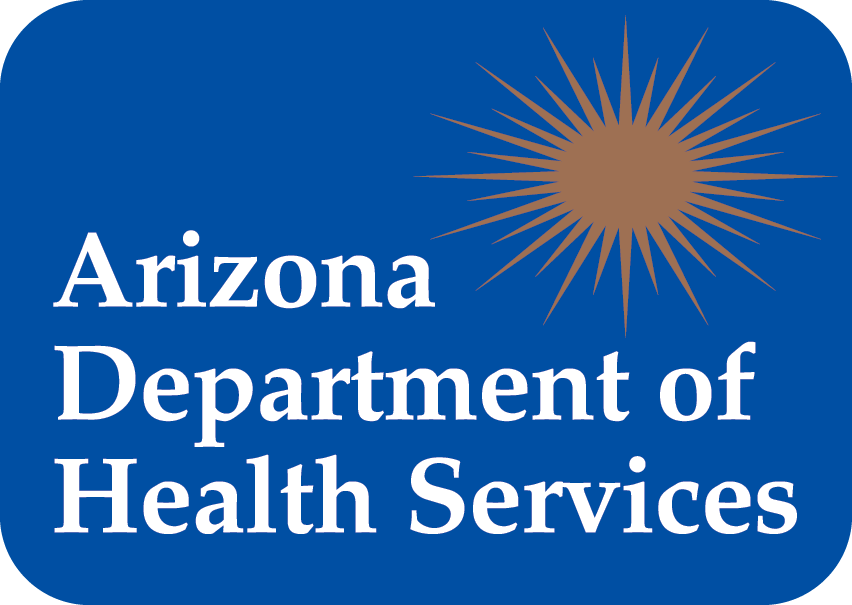 Licensure ProcessAssisted Living FacilitiesBreakout Session
[Speaker Notes: Left off with slide #48]
AL Subclasses
Article 8 – Assisted Living
Assisted Living Homes
Assisted Living Centers
Adult Foster Care
Article 11 – Adult Day Health Care Facilities

Article 1 (effective January 2015) applies to ALL subclasses

The following presentation primarily applies to Article 8 facilities
Definitions
A.R.S. § 36-401 defines:
"Assisted living facility" means a residential care institution, including an adult foster care home, that provides or contracts to provide supervisory care services, personal care services or directed care services on a continuous basis.
"Assisted living home" means an assisted living facility that provides resident rooms to ten or fewer residents.
"Assisted living center" means an assisted living facility that provides resident rooms or residential units to eleven or more residents.
Definitions
A.R.S. § 36-401 defines:
"Adult foster care home" means a residential setting that provides room and board and adult foster care services for at least one and no more than four adults who are participants in the Arizona long-term care system pursuant to chapter 29, article 2 of this title or contracts for services with the United States department of veterans affairs and in which the sponsor or the manager resides with the residents and integrates the residents who are receiving adult foster care into that person's family.
"Adult day health care facility" means a facility that provides adult day health services during a portion of a continuous twenty-four-hour period for compensation on a regular basis for five or more adults who are not related to the proprietor.
Definition
R9-10-801.3 “Assisted Living Services” means supervisory care services, personal care services, directed care services, behavioral health services, or ancillary services provided to a resident by or on behalf of an assisted living facility.
Services
A.R.S. § 36-401 defines:
"Supervisory care services" means general supervision, including daily awareness of resident functioning and continuing needs, the ability to intervene in a crisis and assistance in the self-administration of prescribed medications.
"Personal care services" means assistance with activities of daily living that can be performed by persons without professional skills or professional training and includes the coordination or provision of intermittent nursing services and the administration of medications and treatments by a nurse who is licensed pursuant to title 32, chapter 15 or as otherwise provided by law.
"Directed care services" means programs and services, including supervisory and personal care services, that are provided to persons who are incapable of recognizing danger, summoning assistance, expressing need or making basic care decisions.
Scope of Services
“What” will you, the licensee, be “doing” for the resident?
Medication Services
Activities of Daily Living
Incontinence care
Bathing
Transferring
Wound Care
[Speaker Notes: These things need to be listed on your application and explained in your P&P’s. Please note an emergency safety response (ESR) is a physical hold and NOT what you do to respond to an emergency.  The “hold” is in response to the sudden, intense, out of control behavior of the resident. An outdoor behavioral health program is a specific program that can only be done at an accredited facility. There is only one is the entire state of AZ. They actually live in the wilderness for a period of time. So this is not the same as wanting to do outdoor activities such as camping for the weekend, etc.]
Administration  R9-10-803.B
A manager: 
Is directly accountable to the Governing Authority
Has authority and responsibility to manage facility
Manager’s Designee: 
When manager is not present at the facility, it must be in writing there is a designee who is 
A caregiver, 21 or older, on the premises, and accountable for the facility
Required Personnel
Assisted Living Facilities must employ the following personnel:
Certified Manager
Exception:  Adult Foster Care Homes.
A.R.S. § 36-446.09(A) and R9-10-803.A.3
Certified Caregiver

R9-10-803.A.8.: At least one manager or caregiver who can communicate in English on the premises at all times.
Personnel
R9-10-806.A – A manager shall ensure that
A caregiver is 18 years of age or older and provides documentation of completion of a caregiver training program 
An assistant caregiver is 16 years of age or older and interacts with the residents under the supervision of a manager or caregiver
Personnel
R9-10-806.A.3-4
A Manager shall ensure the qualifications, skills, and knowledge for a caregiver or assistant caregiver are based upon:
The type of assisted living services, behavioral health services, or behavioral care expected to be provided, and the acuity of the residents, according to the established job description for caregivers and assistant caregivers.
These skills are verified & documented before 	the caregiver or assisted caregiver provides 	services.
11
Personnel
R9-10-806.A.5: A Manager shall ensure that an Assisted Living facility has the staff needed to:
Provide the services in the assisted living facility’s scope of services;
Meet the needs of the residents; and
Ensure the health and safety of the residents.

This refers to both the number and training of staff.
12
NCIA Board
The Arizona Board of Examiners of Nursing Care Institution Administrators and Assisted Living Facility Managers (NCIA Board). 
They maintain training programs for Managers and Caregivers
Website:  http://www.aznciaboard.us/ 
Phone:  (602) 364-2273
Fingerprinting
A.R.S. § 36-411: Fingerprinting Statute
ALL owners, managers, and direct care staff associated to the home must have (even if the owner of the facility lives in another state)
The card must be verified that it is valid
R9-10-806.C.1.c.ix: A manager shall ensure that a personnel record for each employee or volunteer includes documentation of compliance with the requirements in A.R.S. § 36-411 (A) and (C)
Policies & Procedures (“P&Ps”)
The rules require facilities to “establish, document, and implement” Policies and Procedures (P&Ps) to protect the health and safety of a resident
There are no “approved” P&Ps from the Department
Purchased P&Ps, you will be expected to follow them – make sure they are what you want for your facility and that they cover all of the necessary topics.
Surveys are conducted based on:
Rules & Statutes
Outcomes
Policies and Procedures
Policies & Procedures
P&P’s are critical to the success of your facility
The Policy explains “WHAT” your expectation is
The Procedure explains “HOW” to do it
The licensee and their staff are responsible for following the P&P’s approved by the administrator

Majority of the Policies and Procedures will be listed in R9-10-803. Other policies required are filtered throughout the rest of Article 8
[Speaker Notes: Make it simple. What do you want to achieve? Then what steps do your staff take to achieve it? For example, medication disposal policy. The policy may be “Blah Blah Agency will ensure all outdated or contaminated meds are disposed of in a safe, legal manner.” The procedure is the steps on how to dispose. Is it two people? Is it flushed? Dissolved? Returned to the pharmacy? As a staff person, I should be able to go to the P&P manual and it will tell me what to do.]
Policies & Procedures (“P&Ps”)
R9-10-803.C.2:  Facility P&Ps must be available to employees and volunteers of the assisted living facility; and 

R9-10-803.C.3: P&Ps must be reviewed at least once every three years and updated as needed.
What to report to the Department
R9-10-803.K – A manager shall provide written notification to the Department of a resident’s:
(a) Death within one working day (A.R.S. § 11-593)
(b) Self-injury, within two working days after the resident inflicts a self-injury that requires immediate intervention by an emergency services provider.
Abuse/Neglect/Exploitation
R9-10-803.J: If a manager has a reasonable basis, according to A.R.S. § 46-454, to believe abuse, neglect or exploitation has occurred on the premises…”
Take immediate action to stop the suspected abuse, neglect, exploitation;
Report the suspected abuse, neglect, or exploitation of the resident according to A.R.S. § 46-454
Document 
Maintain documentation
Initiate an investigation
Maintain a copy of the investigation
[Speaker Notes: Abuse, neglect, and exploitation is required by statute to be reported to the local police and child/adult protective services. The rules have two sections, the first is “G”. If a resident discloses during group or independently to someone that they had been a victim of abuse at their previous facility or at home, etc. BEFORE they began receiving services from you….. You are only required to contact the police and child/adult protective services. If, they disclose an instance of abuse WHILE ADMITTED TO YOUR FACILTIY (this includes while on the premises or if they are on a weekend pass) you follow “H”. You not only report as you did in “G” but you are also required to complete an internal investigation. You keep the report, it does not need to be submitted to licensing. Think about it, if you contact child/adult protective services about an allegation of abuse at your facility; who do you think they will call? Right, us.]
Posted Documents
The following must be conspicuously posted:
Resident rights (R9-10-810.C.1-10.)
The Assisted Living Facility’s license
Current agencies’ phone numbers (R9-10-803.D.3.)
Location at the facility where the most current Department inspection report and plan of correction may be reviewed
Evacuation Path in each hallway on each floor
Current menu & activity calendar
If there’s a pool, then pool safety requirements in the pool area.
Residency & Residency Agreements
R9-10-807.B: Documentation dated within 90 calendar days before acceptance stating whether the resident requires:
Continuous medical services
Continuous or intermittent nursing services
Restraints
Signed by a physician, registered nurse practitioner, registered nurse, physician assistant
R9-10-807.C: Manager shall not accept or retain a resident if:
Individual requires restraints
Services needed are not within the facility’s scope of services
Facility doesn’t have the ability to provide the services needed
Resident requires continuous medical services, nursing services (unless facility complies with ARS 36-401(C), or behavioral health services
Residency & Residency Agreements
R9-10-807.D & E – Lists residency agreement requirements

Termination: R9-10-807.G-J - Lists the facility’s and manager’s rights and responsibilities when terminating residency
Service Plans
All residents require service plans
Completed  no later than 14 days after acceptance
Includes:
Description of the resident’s medical or health problems
Level of service expected
Amount, type, and frequency of services
Behavioral Care (if applicable)
How medication is stored if it’s in the resident’s room
Additional service plan requirements for residents at the Personal or Directed level of care:
R9-10-814
R9-10-815
Reviewed and updated every 3 month, 6 months, or 12 months depending on level of care
Activities
R9-10-808.E - A calendar of activities:
Reflects residents’ preferences, needs, and abilities.  Needs to be conspicuously posted in a location that is easily seen by residents.
A sample activity calendar with at least one activity per day is sufficient for the initial inspection.
Equipment & supplies for the activities must be available.  (TV is not an activity.)
Current magazines, daily newspapers, and a variety of reading materials must be available and accessible to residents.  Books are sufficient for the initial inspection.
Transport and Transfer
Transport – the resident will return to the facility

R9-10-809.B.1-4. Transport does not apply to transportation:
To somewhere other than a health care institution
Provided by the resident or their representative
Arranged by the resident or their representative
To another health care institution in an emergency

Transfer – the resident is not returning to the facility
Resident Rights
Resident or their representative must receive a written copy of the requirements and rights 
 
List of requirements and rights can be found in R9-10-810

Resident rights must be conspicuously posted
Medical Records
R9-10-811.A – A manager shall ensure a medical record is established and maintained for each resident according to A.R.S. Title 12, Chapter 13, Article 7.1
CONFIDENTIALITY!
Medical record requirement list: R9-10-811.C
Behavioral Care
R9-10-101.22 – means limited behavioral health services, provided to a patient whose primary admitting diagnosis is related to the resident’s need for physical health services that include:
Assistance with the patient’s psychosocial interactions to manager the behavior 
Behavioral health services provided by a behavioral health professional on an intermittent basis to address significant psychological or behavioral response to an identifiable stressor or stressors
Does not include court-ordered behavioral health services
Evaluation needed
Behavioral Health Service
An authorized service
Additional Policies and Procedures will need to be developed
Services are to  be provided under the direction of a behavioral health professional
Behavioral health paraprofessionals and behavioral health technicians (R910-115)
Assessments (R9-10-1011(B))
Personal Care
Manager shall not accept or retain a resident who:
Unable to direct self care
Confined to a bed or chair because of an inability to ambulate even with assistance*
Stage 3 or 4 pressure sore*

Service Plan must include service plan requirements in R9-10-808.A.3 and R9-10-814.F


* There are additional requirements for residents who have a stage 3 or 4 pressure sore or those who are unable to ambulate. See R9-10-814.B & C
Directed Care
Manager shall not accept or retain a resident who:
Confined to a bed or chair because of an inability to ambulate even with assistance*
Stage 3 or 4 pressure sore*

Manager shall ensure a resident’s representative is designated for a resident who is unable to direct self care

Service plan must include service plan requirements in R9-10-808.A.3, R9-10-814.F, and R9-10-815.C

* There are additional requirements for residents who have a stage 3 or 4 pressure sore or those who are unable to ambulate. See R9-10-814.B & C
Resident safety:  R9-10-814.E./815.E.
The Manager shall ensure:
A bell, intercom, or other mechanical means to alert employees to a resident’s needs or emergencies is available in a bedroom being used by a resident receiving personal or directed care services, or 
The facility has implemented another means to alert a caregiver or assistant caregiver to a resident’s needs or emergencies.
32
Directed Care
For facilities authorized to provide Directed Care Services, there must be a means to exit the facility that meets one of the following:
Provides access to an outside area that allows the resident to get 30 feet away from the facility (or can exit this area to get 30 feet away) and controls or alerts employees of the egress of a resident from the facility; or
Uses a Special Egress-Control Device
33
Medication Services
Additional Policy & Procedure Requirements:
R9-10-816.A
 R9-10-816.F
R9-10-816.B

There are 3 levels of medication services, a resident can receive a mix of any of the 3
A.   Medication Administration
B.   Assistance in the Self-Administration of    	 	Medication 
C.   Self Administration
Medication Administration
R9-10-101.120 - "Medication administration" means restricting a patient's access to the patient's medication and providing the medication to the patient or applying the medication to the patient's body, as ordered by a medical practitioner.
Assistance in the Self-Administration of Medication
R9-10-101.17 - "Assistance in the self-administration of medication" means restricting a patient’s access to the patient’s medication and providing support to the patient while the patient takes the medication to ensure that the medication is taken as ordered.
Self-Administration of Medication
R9-10-101.184 - "Self-administration of medication" means a patient having access to and control of the patient’s medication and may include the patient receiving limited support while taking the medication.
Drug and toxicology reference guides
R9-10-816.D. An administrator shall ensure that:

	1. A current drug reference guide is available for use by personnel members, and

	2. A current toxicology reference guide is available for use by personnel members
These references can be “online,” as long as they are available at all times
A common toxicology reference is TOXNET, which can be found at: http://toxnet.nlm.nih.gov/ 
“Current” means the publication has not been updated and is not out-of-date (i.e. – 1982 PDR)
[Speaker Notes: These two books are required to be at the facility. The rules state tis information need to be “available”. Therefore, having them on-line is acceptable. The surveyor will ask during the survey for you to show it on your facility computer if you choose to use on-line resources. You must have both a drug reference guide AND toxicology reference.]
Food Services
Menus are based on the guidelines in http://www.health.gov/dietaryguidelines/2010.asp, the nutritional needs of the residents, and the residents’ preferences.

A sample menu is sufficient for the initial inspection.

If contracting with a food establishment, maintain a copy of the food establishment’s license or permit at the facility.
Food Services
Water is available and accessible to residents at all times unless otherwise stated by PCP order.
If therapeutic diets are offered, a therapeutic diet manual must be available to employees.
 Foods requiring refrigeration are maintained at 41º F. or below; frozen foods at 0º F. or below.
The refrigerator(s) must have a thermometer, accurate to within +/- 3º F., at the warmest part. 
Food contact surfaces are clean and in good repair.
40
Food Services
An AL Center must have a food establishment license and keep the license on the premises.
The Facility must be able to store, refrigerate,  and reheat food to meet the dietary needs of the residents.
We do not expect you to have perishable food on hand during the initial inspection.
You may also need to provide assistive eating devices for the residents.
Emergency & Safety Standards
An Assisted Living Center must have, at a minimum:
Fire Sprinklers & a Fire Alarm system
Exception: Supervisory care only – same as AL homes
A current fire inspection report from the Fire Department available for review. 
Required repairs must be made.
Emergency & Safety Standards
An Assisted Living Home (or a Center providing only supervisory care) must have, at a minimum:
Battery-operated (the City may require hardwired w/battery backup) smoke detectors as required in R9-10-818.F.4.; tested monthly and operational
One fire extinguisher that is rated at least 2A-10BC by UL, mounted and maintained.
Sprinklers and an alarm system may be used instead (R9-10-818.G.).
Environmental Standards
Premises and equipment must be:
Cleaned and disinfected according to policies and procedures
Free from a condition or situation that may cause a resident or other individual to suffer physical injury
Additional environmental requirementsR9-10-819.A.2-16
Physical Plant Standards
R9-10-820 covers basic physical plant standards required for licensure, including:
A bedroom must have 80 square feet (“SF”) of floor space for one individual; 120 SF for two; excluding closets and bathrooms
A residential unit has at least 220 square feet of floor space for one individual; 320 SF for two; excluding closets and bathrooms
A residential unit must have a bathroom, individual thermostat, and kitchen area; these are optional for bedrooms
Must be furnished by the facility unless the resident brings his/her own furnishings
Physical Plant Standards
Assisted Living Centers must go through Architectural Review as per R9-10-104.
Assisted Living Homes must ensure that all resident sleeping areas are on the ground floor.
For every eight residents there is at least one flushable toilet with a seat, a working sink, and a tub or shower.
Physical Plant: R9-10-820.D.
A resident’s sleeping area: 
Is in a residential unit or bedroom, and can be shared by no more than two individuals
Is not used as a common area or passageway to a common area, shared bathroom, or other sleeping area
Has floor to ceiling walls and at least one door
Has access to natural light through a window or door to the outside
Has means of direct egress to the outside through a door or window
47
Physical Plant
The manager shall ensure:
Outside activity space is provided and available that: 
Is on the premises
Has a hard-surfaced section for wheelchairs
Has an available shaded area
Exterior doors are equipped with ramps or other devices for residents using wheelchairs or other assistive devices
A key to lockable doors (bathrooms, bedrooms, units) is available to the manager & caregivers
48
Pools & Spas
Requirements listed R9-10-819.B and R9-10-820.F-G
Water must be tested prior to resident use
Wall or fence at least 5 feet high
Self-closing, self-latching gate that locks
Life preserver or shepherd’s crook
Pool safety requirements
Spa needs to be covered and locked if it’s not enclosed by a wall or fence as described in R9-10-820.F.1
Resources
Integrated Licensing Rules Implementation website: http://azdhs.gov/ops/oacr/rules/rulemakings/active/recent.php?pg=hci-phase2 

Bureau of Residential Facilities Licensing Website: http://azdhs.gov/licensing/residential-facilities/index.php 

Arizona Revised Statutes:
http://www.azleg.gov/ArizonaRevisedStatutes.asp?Title=36 

Main informational email address: residential.licensing@azdhs.gov 

BRFL contact phone numbers:
Phoenix office:  602-364-2639
	602-324-5872 (FAX)
Tucson office:    520-628-6965
	520-628-6991 (FAX)
[Speaker Notes: Thank you for coming, here are some resources for you.]
Additional Resource
Online resources: http://azdhs.gov/licensing/residential-facilities/index.php#providers-resources

Initial License Checklist: 4 pages
Annual Inspection Tool (“Survey Tool”): 19 pages
Questions????